Обучителен модул 4
«Бюджетно счетоводство»
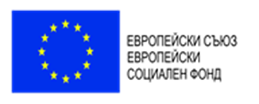 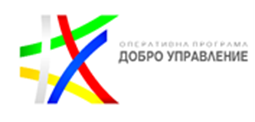 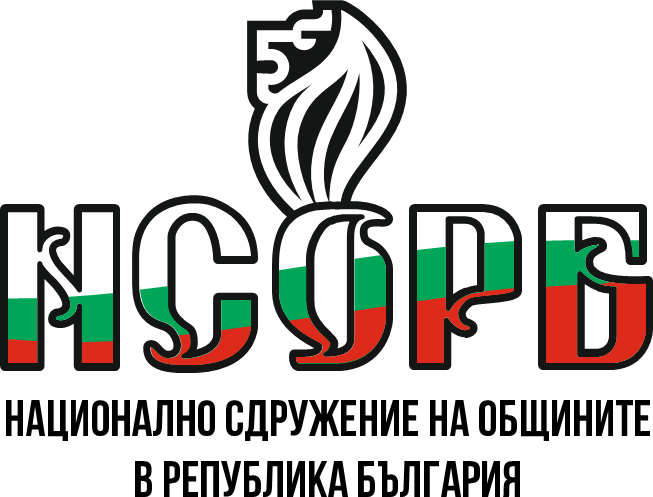 Тема 9:  Инвентаризация на активите и пасивите в бюджетната организация. Етапи – подготовка, провеждане, документиране и осчетоводяване
Този документ е създаден съгласно Административен договор №  BG05SFOP001-2.015-0001-C01, проект „Повишаване на знанията, уменията и квалификацията на общинските служители“ за предоставяне на безвъзмездна финансова помощ по Оперативна програма „Добро управление“, съфинансирана от Европейския съюз чрез Европейския социален фонд. 
www.eufunds.bg
Съгласно т. 5 от § 1 от ДР на Закона за счетоводство (ЗСч) „Инвентаризация“ е процесът на подготовка и фактическа проверка чрез различни способи на натуралните и стойностните параметри на активите и пасивите на предприятието към точно определена дата, съпоставяне на получените резултати със счетоводните данни и установяване на евентуални разлики.”
    или:
    - всяка проведена инвентаризация доказва, че наличните активи и пасиви са осчетоводени и намират обективно отражение по счетоводните сметки, което е предпоставка за тяхното вярно и честно представяне във финансовите отчети, в съответствие с изискването на чл. 24, ал. 1 от ЗСч.
2
Указания, дадени с ДДС № 10 от 28.12.2017 г. на министъра на финансите (на основание чл. 66 от ЗСч) за провеждане на инвентаризация 

 “Чл. 66. За бюджетните предприятия министърът на финансите може да определи срокове за извършване на инвентаризация, различни от посочените в този закон.”
3
Съществени моменти от ДДС № 10 от 28.12.2017 г.:
 1. Активите и пасивите в бюджетните организации се инвентаризират в следните срокове: 
1.1. дълготрайните материални и нематериални активи - най-малко веднъж на три години, като се допуска стъпаловидно прилагане на процедурите за инвентаризиране по отделни класове нефинансови дълготрайни активи и/или по техни местонахождения (населени места, сгради или други териториално обособени места). 
    При избор на такъв подход, той следва да се прилага последователно.
4
1.2. книгите в библиотеките - най-малко веднъж на пет години, като се допуска стъпаловидно прилагане на инвентаризациите по отделни библиотеки в системата на първостепенния разпоредител; 
1.3. активи в употреба, изписани като разход - най-малко веднъж на две години, като се допуска и подход на стъпаловидно прилагане на процедурите на инвентаризиране за такива активи по отделни местонахождения. При избор на такъв подход, той следва да се прилага последователно. 
1.4. материалните запаси - най-малко веднъж в годината; 
1.5. останалите активи и пасиви - най-малко веднъж в годината. 
2. По решение на ръководството на бюджетната организация може да се прилагат и по-кратки срокове на инвентаризация за съответните активи и пасиви.
5
3. Препоръчва се в системата на ПРБ в максимално възможна степен да се унифицира или координира прилагането на подходите на стъпаловидно инвентаризиране и опцията за по-кратки срокове за инвентаризиране.
   Важно! “Чл. 16. (1) Ръководителят на предприятието:.....т. 7. определя реда и начина за извършване на инвентаризация…”

  С чл. 39, ал. 3 от Закона за Сметна палата (ЗСП) «Одиторите на Сметната палата могат да изискват извършване на инвентаризации във връзка с одитите.»
6
Етапи НА ПРОВЕЖДАНЕ НА ИНВЕНТАРИЗАЦИЯ
Провеждането на годишната инвентаризация преминава през 4 етапи: подготовка, провеждане, документиране и осчетоводяване.
              Първи етап: Подготовка за годишна инвентаризация 
              Подготовката за инвентаризация включва издаване на заповед от ръководителя на бюджетната организация за извършване на инвентаризация на активите и пасивите. В нея се определят комисиите, които ще проведат инвентаризацията. В съответствие с обекта на инвентаризиране, в инвентаризационните комисии се включат счетоводители и подходящи специалисти/експерти. 
             В заповедта на ръководителя на бюджетната организация се посочва:
	     - проверяваният обект, неговия вид и обхвата , като се конкретизира неговото местонахождение (в седалището на бюджетната организация или извън него);
	      - определят се датата на започване на инвентаризацията, както и датата на  нейното приключване. 
   Проверяваното МОЛ не може да е член на комисията. Преди започване на инвентаризацията МОЛ подписва декларация, че всички документи са предадени в счетоводството и че няма нeзаприходени, неописани или чужди ценности. 
   Такава декларация се изисква и от лицата на които са отпуснати подотчетни суми за придобиване на активи или на които са дадени пълномощни за получаване на активи.
7
Втори етап: Провеждане на годишната инвентаризация – измерване, претегляне и преброяване (фактическа и документална проверка на активите и пасивите) 

      1. ДМА и  и материалните запаси   
       От определените комисии със заповед на ръководителя на бюджетната организация (кмет, директор, министър) се инвентаризират чрез преброяване, измерване и претегляне към края на отчетния период. 
       Описват се индивидуално по:
  	  - местонахождение  на обекта и по МОЛ;
       - по  инвентарни номера;
       - наименование;
       - отчетна стойност. 
       - фактическа наличност с данни за количество, единична цена и  
      стойност.
8
2. Заеми и финансирания – инвентаризацията се извършва чрез документална проверка по съответните счетоводни регистри, която включва: 
	 - уточняване на поетите заеми;
    -  сроковете и възможностите за тяхното   
      уреждане; 
    - полученото финансиране;
	- оставащото за получаване; 
    - наличностите на неусвоените заеми и финансирания – национални, европейски и по международни програми към 31 декември.
9
3.  Нематериалните дълготрайни активи :
	- инвентаризацията се извършва чрез проверка на документите за тяхното придобиване и на документите за собственост, тъй като много от тях нямат друг материален носител освен специфичния документ – разрешителното за ползване или собственост (при тези, за които е възможно се извършва и преброяване);
  		 Например, лицензии, патенти и др., т.е. такива, които нямат веществен характер и не могат да се измерят, преброят или претеглят. На тях се извършва документална инвентаризация чрез преглед на създадената документация във връзка с тяхното придобиване и изполване в бюджетната организация.
10
4. Касовата наличност: 
      	 Инвентаризацията се извършва чрез преброяване на паричните наличности в лева и във валута, ценните книжа, наличните таксови марки и други ценности, които се намират в касата на бюджетната организация.
     Валутата, намираща се в касата се преброява по видове. 
     	При инвентаризация на касата не се включват документи или разписки. 
    		 Чужди пари и други движими ценности, които са постъпили в касата без законово основание се считат за собственост на организацията, тъй като в касата не се съхраняват ценности, които са чужда собственост до доказване на противното.
     	За резултатите от инвентаризацията се съставя акт за касова наличност, в който се посочва: датата на извършване на инвентаризацията, трите имена на членовете на комисията и на касиера, основанието за извършването на инвентаризацията, фактически остатък и остатъкът по данни на счетоводството в деня на инвентаризацията.
11
5. Задбалансово отчитани активи

     	На инвентаризиране подлежат и задбалансово отчетените активи, включително и активите, осчетоводени по задбалансова сметка 9909 „Други активи в употреба, изписани като разход”, като същите не се обезценяват по реда на т. 36 от ДДС № 20 от 2004 г. на МФ.
      	Инвентаризират се всички останали задбалансови сметки. Резултатите от инвентаризацията се документират по общия ред за другите активи.
12
6.   Разчети
      	Бюджетната организация инвентаризира разчетите си чрез писма, които изпраща до контрагентите си (всички физически или юридически лица), с които има неуредени разчети към 31 декември 2022 г.   
      	Извлеченията с остатъците по аналитични счетоводни сметки и писма-искания за потвърждаване на остатъците се изпращат от бюджетната организация до контрагентите, които трябва да потвърдят информацията за салдата по сметките или да възразят в срока, определен в писмото на бюджетната организация.
      	При различия между двете страни (по натуралните и стойностни параметри), същите се уточняват отново. 
      	При невъзможност да се постигне съгласие със съответните контрагенти за уреждане на констатираните различия в счетоводните записвания, организацията, която е заинтересована, поставя проблема за решаване по съдебен ред.
13
7. Движимите културни ценности
     	Инвентаризацията на движимите ценности в музеите се извършва съгласно изискванията на издадената от  Министерството на културата Наредба № Н- 6 от 11 декември 2009 г. за формиране и управление на музейните фондове. (ДВ бр. 2, 2010 г.).
     	Чл. 30. (Изм. - ДВ, бр. 87 от 2020 г., в сила от 09.10.2020 г.) 
     	(1) Инвентаризацията на движимите културни ценности по чл. 29, ал. 2, т. 1 се извършва, както следва:
     	1. пълна инвентаризация на основния и обменния фонд - един път на пет години, като се включват всички движими културни ценности, а когато те са не повече от 400 - ежегодно;
    		 2. инвентаризация на движимите културни ценности от благородни метали и скъпоценни камъни или украсени с тях, както и на вписаните в регистъра по чл. 102, ал. 1 от ЗКН - ежегодно;
     	3. инвентаризация по репрезентативния метод - ежегодно.
14
(2) Инвентаризацията по репрезентативния метод се извършва в рамките на всяка календарна година на всички движими културни ценности от основен и обменен фонд, като при музейни фондове с повече от 400 движими културни ценности тя включва проверка, както следва:
	1. при движими културни ценности от 401 до 5000 се проверяват най-малко 400;
	2. при движими културни ценности от 5001 до 10 000 се проверяват най-малко 800;
	3. при движими културни ценности от 10 001 до 15 000 се проверяват най-малко 1000;
	4. при движими културни ценности над 15 000 се проверяват най-малко 1200.
	(3) Инвентаризация по репрезентативния метод се извършва всяка година на различни движими културни ценности спрямо предходната и обхваща всички специализирани отдели.
	Чл. 30а. (Нов - ДВ, бр. 87 от 2020 г., в сила от 09.10.2020 г.) Инвентаризацията на предметите и други материали от значение за изследователската, експозиционната и образователната дейност на музея по чл. 29, ал. 2, т. 1 се извършва, както следва:
	1. пълна инвентаризация - един път на десет години, като се включват всички предмети;
	2. инвентаризация по репрезентативния метод - на период и в обем, определен със заповед на директора на музея.
15
Трети етап: Документиране на инвентаризацията
Самото провеждане на годишната инвентаризация (измерване, преброяване и  претегляне) е свързано със съставяне на инвентаризационните описи и приключва от определените със заповед от ръководителя на бюджетната организация инвентаризационни комисии  в определените срокове до 31 декември.

     		Инвентаризационните описи се подписват от всички членове на комисията и от материално отговорните лица. Върху всеки отделен опис МОЛ подписва декларация, че посочените в описа ценности са проверени в натура от комисията и вписани в описа в тяхно присъствие, поради което нямат възражения и, че описаните ценности се намират под тяхно отговорно пазене.

		Останалата документация - сравнителните ведомости, протоколи  и други, съставени във връзка с инвентаризацията, задължително се оформят с всички реквизити, включително и подписи от съответните длъжностни лица, подреждат се и се класират в счетоводната документация до датата на съставяне и предаване на годишния финансов отчет в МФ и Сметната палата.
16
В сравнителната ведомост се посочват и съпоставят данни за фактическата и счетоводна наличност в стойност и натурални измерители, както и установените разлики между тях, с информация за натура, единични цени, стойност.
17
Четвърти етап: Осчетоводяване на резултатите от инвентаризацията – липси, излишъци, компенсиране на липси и излишъци, кражби
Резултатите от проведените годишни инвентаризации на активите и пасивите се осчетоводяват задължително за отчетната година.
      	Бюджетните организации осчетоводяват резултатите от проведената инвентаризация по съответните счетоводни сметки и ги включват се в годишния финансов отчет за годината. 

     		Резултатите от проведената инвентаризация, които се осчетоводяват, са следните:

      - Липси -  за сметка на бюджетната организация (без вина на материално 
      отговорното и/или друго лице); по вина на материалноотговорното и/или друго лице.
      - Излишъци;
      - Компенсиране на липси с излишъци.
      - Кражби.
18
Установени липси на дълготрайни активи
     		 Осчетоводяването на липсите на дълготрайни активи, установени при проведена инвентаризация, е в съответствие с указанията, дадени в т. 2.6 от ДДС № 20 от 2004 г. на МФ и СБО, утвърден от министъра на финансите с ДДС № 14 от 2013 г.
      	 При установени липси на дълготрайни активи – без вина на МОЛ, липсата е за сметка на бюджетната организация. Установява се с протокол за липси на дълготрайни активи. Намалението на дълготрайните активи се отразява като намаление от други събития по тяхната отчетна стойност, по която са заведени по счетоводни сметки и регистри.
     		 Съставя се следната счетоводна статия:
       Д-т с/ка от гр. 24 Амортизация на дълготрайни активи
       Д-т с/ка 6992 Намаление на нефинансови дълготрайни активи от др. събития
              К-т с/ки от група 20 Дълготрайни материални активи
              К-т с/ки от група 21 Нематериални дълготрайни активи
              К-т с/ки от група 22 Дълготрайни активи, капитализирани в 
               отчетна група (стопанска област) „Други сметки и дейности"
 
        	При установени липси на дълготрайни активи по вина на материалноотговорното лице или друго лице, липсата е за сметка на лицето. Съставя се Акт за начет.
19
Освен първата счетоводна статия за изписване на липсите на активите от баланса на бюджетната организация, се съставя още една – втора счетоводна статия, за да се  персонифицира вземането от виновното лице. Отчита се като приход по кредита на сметка 7198 „Приходи от неустойки, начети, обезщетения” на по-високата от двете стойности на липсващия актив - отчетната, по която са заведени дълготрайните активи или тяхната справедлива стойност.
		Начисляване на вземанията:
		Д-т с/ка 4213, 4261, (сметка 4262),  4887, (сметка 4888)                      
                       К-т с/ка 7198  Приходи от неустойки, начети, обезщетения
                                                 
      	 При внасяне на стойността на липсите:
       	Д-т с/ки от група 5011 Касови наличности в левове (сметка 5013)
                       К-т с/ка 4213  Вземания от работници, служители и друг                                   
                       персонал – местни лица (или сметки  4261, 4262, 4887,  4888)  
                                   
       	 § 95-11 „Наличност в касата в левове в края на периода (-)”§ 95-07 (-)
                       § 28-02 „Глоби, санкции, неустойки, наказателни лихви,
                       обезщетения и начети (+)  ”
20
Установени липси на материални запаси
      	 Осчетоводяването на липсите на материалните запаси, установени при проведена  инвентаризация, е в съответствие с указанията, дадени в т. 2.6 от ДДС № 20 от 2004 г. на МФ и СБО, утвърден от министъра на финансите с ДДС № 14 от 2013 г.
     		При установени липси на материални запаси – без вина на материалноотговорното лице, липсата е за сметка на бюджетната организация. Установява се с протокол за липси. Липсите на материалните запаси се отразява като намаление от други събития по тяхната отчетна стойност, по която са заведени по счетоводни сметки и регистри.
      	 Съставя се следната счетоводна статия:

        Д-т с/ка 6993 Намаление на материални запаси от други събития 
               К-т с/ки от група 30 Материали, продукция, стоки
               К-т с/ки от група 31 Млади животни и животни за угояване
               К-т с/ки от група 32 Запаси на държавен резерв и изкупена продукция
               К-т с/ки от подгрупа 333 Конфискувани и придобити от обезпечения МЗ
21
При установени липси по вина на материалноотговорното лице,. освен първата се съставя и втора счетоводна статия, за да се  персонифицира вземането. Осчетоводява се по сметка 7198 „Приходи от неустойки, начети, обезщетения” на по-високата от двете стойности на липсващите активи - отчетната, по която са заведени материалните запаси или тяхната справедлива стойност. Съставя се счетоводната статия:
	 Д-т с/ка 4213  Вземания от работници, служители и друг  персонал – местни лица или с/ки 4261, 4262, 4887, 4888
                 К-т с/ка 7198  Приходи от неустойки, начети, 

      	При внасяне на стойността на липсите:
      Д-т с/ки от група 5011 Касови наличности в левове (или сметка 5013)
              К-т с/ка 4213  Вземания от работници, служители и друг                                   
              персонал – местни лица   (или сметки  4261, 4262, 4887, 4888) 
        § 95-11 „Наличност в касата в левове в кр. на периода (-)”или § 95-07 (-)
             § 28-02 „Глоби, санкции, неустойки, наказат. лихви, обезщетения и 
             начети (+)
22
Липса на парични средства в касата

     	 Съгласно дадените указания от МФ в т. 7.28 от ДДС № 20 от 2004 г.на МФ  и СБО, утвърден от министъра на финансите с ДДС № 14 от 2013 г. липсата на парични средства в касата на бюджетната организация се отразява веднага при нейното установяване от инвентаризационната комисия.
		Съставя се счетоводната статия:
     	На начислена основа с установената липса:
     Д-т с/ка 6996 Намаление на парични средства от други събития
            К-т с/ка 5011 Касови наличности в левове
 
      	На касова основа:
	 § 10-98 „Други разходи, некласифицирани в другите параграфи  и 
      подпараграфи”/
	       § 95-11 „Наличност в касата в левове в края на периода (+)”
23
Виновното материалноотговорно лице (касиера) възстановява липсващата парична сума, установена при инвентаризация  и сумата по акта за начет, определена от ръководителя на бюджетната организация.
      	Внасяне на липсата  на парични средства и начета в брой в касата:
        Д-т с/ка 5011  Касови наличности в левове  
               К-т с/ка 6996 Намаление на парични средства от други събития
                                        (парични средства за възстановяване)
               К-т с/ка 7198  Приходи от неустойки, начети, обезщетения    
 	                                   (сума по начета)

        § 95-11 „Наличност в касата в левове в края на периода (-)”
              § 10-98 „Други разходи, некласифицирани в другите параграфи  и 
               подпараграфи”(-)
              § 28-02 „Глоби, санкции, неустойки, наказателни лихви,
              обезщетения и начети (+)”
24
Установени излишъци на дълготрайни активи
      	 При установени излишъци на дълготрайни активи, на основание инвентаризационния опис, се съставя следната счетоводна статия със справедливата стойност на установените излишъци на дълготрайни активи:
        Д-т с/ки от група 20 Дълготрайни материални активи
        Д-т с/ки от група 21 Нематериални дълготрайни активи
         Д-т с/ки от група 22 Дълготрайни активи, капитализирани в отчетна 
         група(стопанска област) „Други сметки и дейности"
                 К-т с/ка 7992 Увеличение на нефинансови дълготрайни активи от други   
                 събития
 
      	 Установени излишъци на материални запаси
       	При установени излишъци на материални запаси, на основание инвентаризационния опис, се съставя следната счетоводна статия със справедливата стойност на установените излишъци на материални запаси:
       Д-т с/ки от група 30 Материали, продукция, стоки
       Д-т с/ки от група 31 Млади животни и животни за угояване
       Д-т с/ки от група 32 Запаси на държавен резерв и изкупена продукция
       Д-т с/ки от подгрупа 333 Конфискувани и придобити от обезпечения   МЗ                            
              К-т с/ки от подгрупа 7993 Увеличение на материални запаси от др. събития
25
Установени излишъци на парични средства
    	При установени излишъци на парични средства, на основание инвентаризационния опис, се съставя следната счетоводна статия с намерените в повече парични средства в касата:
     Д-т с/ка 5011 Касови наличности в левове
            К-т с/ка 7996 Увеличение на парични средства от 
            други  събития

   § 95-11 „Наличност в касата в левове в края на периода (-)”
           § 36-19 „Други неданъчни приходи (+)”
26
Компенсиране на липси на материални запаси с 	излишъци
    	Компенсацията на липсите с излишъците се извършва с едни и същи количества, при наличие на причинно-следствена връзка между активите, по натурални и стойностни измерители в Протокол за компенсация на липси и излишъци.
      	Когато стойността на липсите е по-висока, разликата се урежда по решение на ръководителя на бюджетната организация. 
		Важно!
     	В протокола за установяване на липсите ясно и категорично следва да е разписано заключението на инвентаризационната комисия - за чия сметка се отнасят липсите и каква компенсация на липси с излишъци може да се направи.
 
.
27
Признаване на естествени фири
      	 Нормите за естествените фири се прилагат само веднъж, независимо че материалните запаси могат да се прехвърлят от един обект на друг обект (склад, павилион, магазин и др.) на основание Наредба № 13-а 10403 за пределните размери на естествените фири, брака и липсите на стоково-материалните ценности при съхраняването и транспортирането им (1959 - 2007 г.)

		Важно !!!
    		 Не се допуска отписване на материалните запаси до пределните норми преди да са установени липси от тях. Когато при инвентаризацията не се установят липси, естествени фири не се признават. 

     		Приспадането на естествени фири се извършва до размера на липсите, установени при инвентаризацията след компенсирането им с излишъците. 
     		 За целта резултатите от инвентаризацията след компенсирането се  пренасят от Протокола за компенсация на липси и излишъци в Протокола за одобряване на естествени загуби (фири) и на липси за сметка на бюджетната организация.
     		 Одобрените естествени фири се документират в отделен опис/ведомост.
28
Установяване на неотчетени пасиви
      	Ако при инвентаризацията се установи, че не са отразени по счетоводни сметки някои задължения или ако са отразени на по-ниска стойност, на база на протокола, съставен от инвентаризационната комисия, се съставя статията:
      	С документално установената стойност или с разликата между действителната и отразената по счетоводните сметки сума се съставят статията:

      Д-т с/ка 6998  Увеличение на пасиви (финансиращи позиции) от други  
      събития -  за главницата
      Д-т с/ка 6997  Увеличение на пасиви (ПРП) от други   
      събития - за лихва:
	         К-т с/ките, чрез които са отчетени задълженията
29
Установяване на отчетени в повече пасиви
    		Възможно е да се установи, че съществуват   задължения, които са погасени, но това не е отразено по счетоводни сметки или съществуват задължения в по-голям размер. 

     	 Съставят се следните статии:
    		  Д-т с/ките, чрез които са отчетени задълженията         
                     К-т с/ки 7998  Намаление на пасиви  
                    (финансиращи позиции) от други събития
                    – за главница                         
                     К-т с/ки 7997  Намаление на пасиви (ПРП) 
                      от други събития – за лихва
30
УСТАНОВЕНА КРАЖБА ОТ НЕИЗВЕСТЕН ИЗВЪРШИТЕЛ
При установена кражба с неустановен извършител, първата счетоводна статия се съставя, за да се отрази намалението на активите от баланса на бюджетната организация по отчетна стойност:
     		При кражба на дълготраен актив:
        Д-т с/ка от гр. 24 Амортизация на дълготрайни активи – с АА
       Д-т с/ка 6992 Намаление на нефинансови дълготрайни – с бал. ст.
        активи от други събития 
               К-т с/ки от група 20 Дълготрайни материални активи – с отч. ст.
               К-т с/ки от група 21 Нематериални дълготрайни  
               активи
               К-т с/ки от група 22 Дълготрайни активи, 
               капитализирани в отчетна  група(стопанска област)    
              „Други сметки и дейности"
31
При кражба на материални запаси: с   
           отчетната стойност
 Д-т с/ка 6993 Намаление на материални запаси от 
  други събития 
         К-т с/ки от група 30 Материали, продукция, стоки
         К-т с/ки от група 31 Млади животни и животни за 
          угояване
         К-т с/ки от група 32 Запаси на държавен резерв и 
         изкупена продукция
         К-т с/ки от подгрупа 333 Конфискувани и 
          придобити от обезпечения  материални запаси
32
Евентуалното вземане се отразява задбалансово:
     Д-т с/ка 9289 Други дебитори по условни вземания                          
            К-т с/ка 9981 Кореспондираща сметка за 
            задбалансови активи    
                                 
      	 Ако с полицейското разследване възникнат обстоятелства за реализиране на вземането и същото може да се персонифицира към определено лице (служител, подотчетно лице, друго лице), задбалансовото отчитане се отписва, като се съставя обратна статия.
     	Задбалансовото отчитане се сторнира:  
     Д-т с/ка 9981 Кореспондираща сметка за 
      задбалансови активи    
              К-т с/ка 9289 Други дебитори по условни вземания
33
__”
Вземането се отразява от материалноотговорните/ или други лица с по-високата от отчетната и справедливата стойност:
       Д-т с/ка 4213  Вземания от работници, 
       служители и друг  персонал – местни лица  или 4261, 4262, 4887, 4888
               К-т с/ка 7198  Приходи от неустойки, начети, обезщетения

	При внасяне на стойността на липсите:
       Д-т с/ки от група 50 Парични средства
              К-т с/ка 4213  Вземания от работници, служители и друг                                   
              персонал – местни лица   (или сметки  4261, 4262, 4887, 4888)                                     
 
       § 95-11 „Наличност в касата в левове в кр. на периода (-)” или § 95-07 (-)
               § 28-02 „Глоби, санкции, неустойки, наказателни лихви,
                 обезщетения и начети (+)”
34
ДИСКУСИЯ
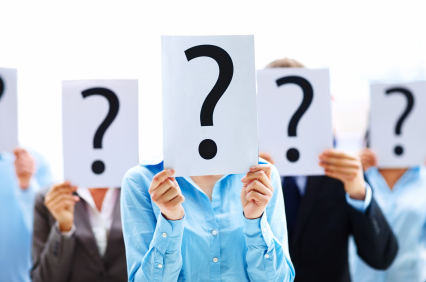 35